Measuring our Success for Improvement
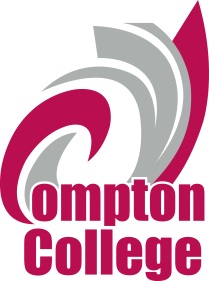 “You are such a data nerd.” –Mike Sosenko
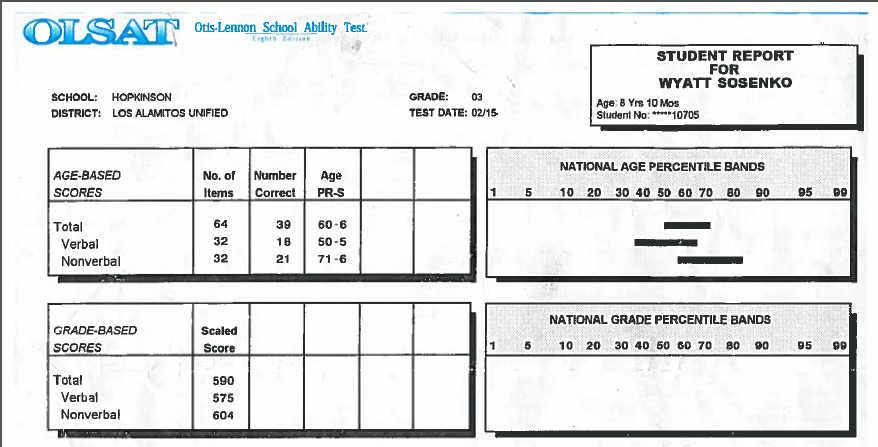 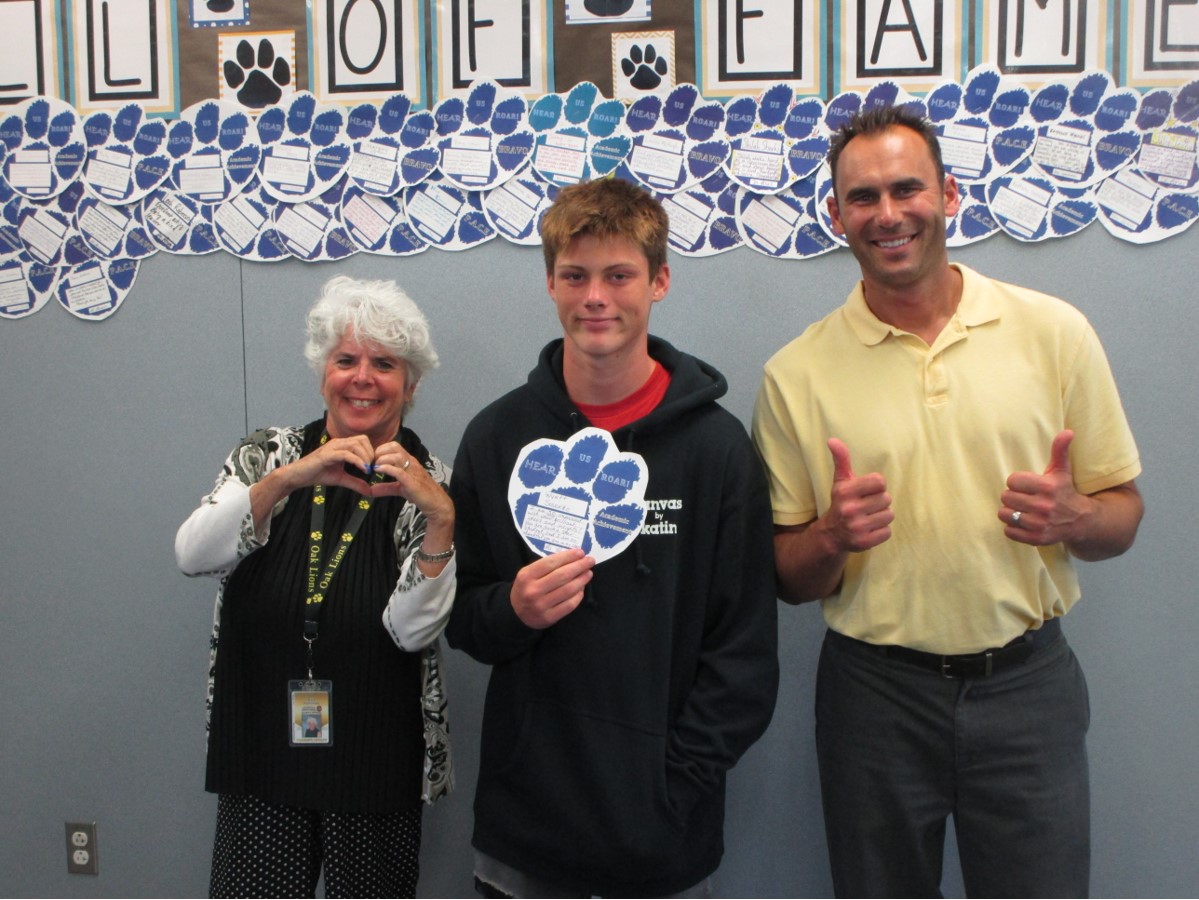 3
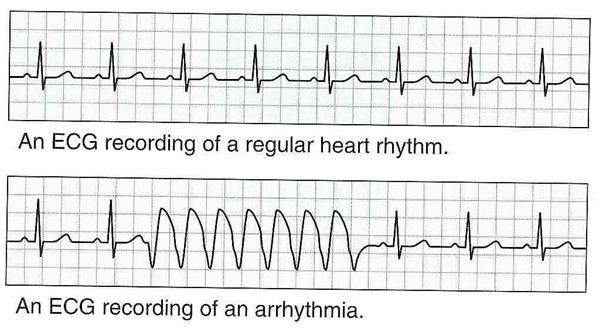 Pair Share
What is your data language?
5
What will we accomplish today?
Review Institutional Set Goals, Targets
Brainstorm stronger leading measures for these outcomes
Link to next year’s plan
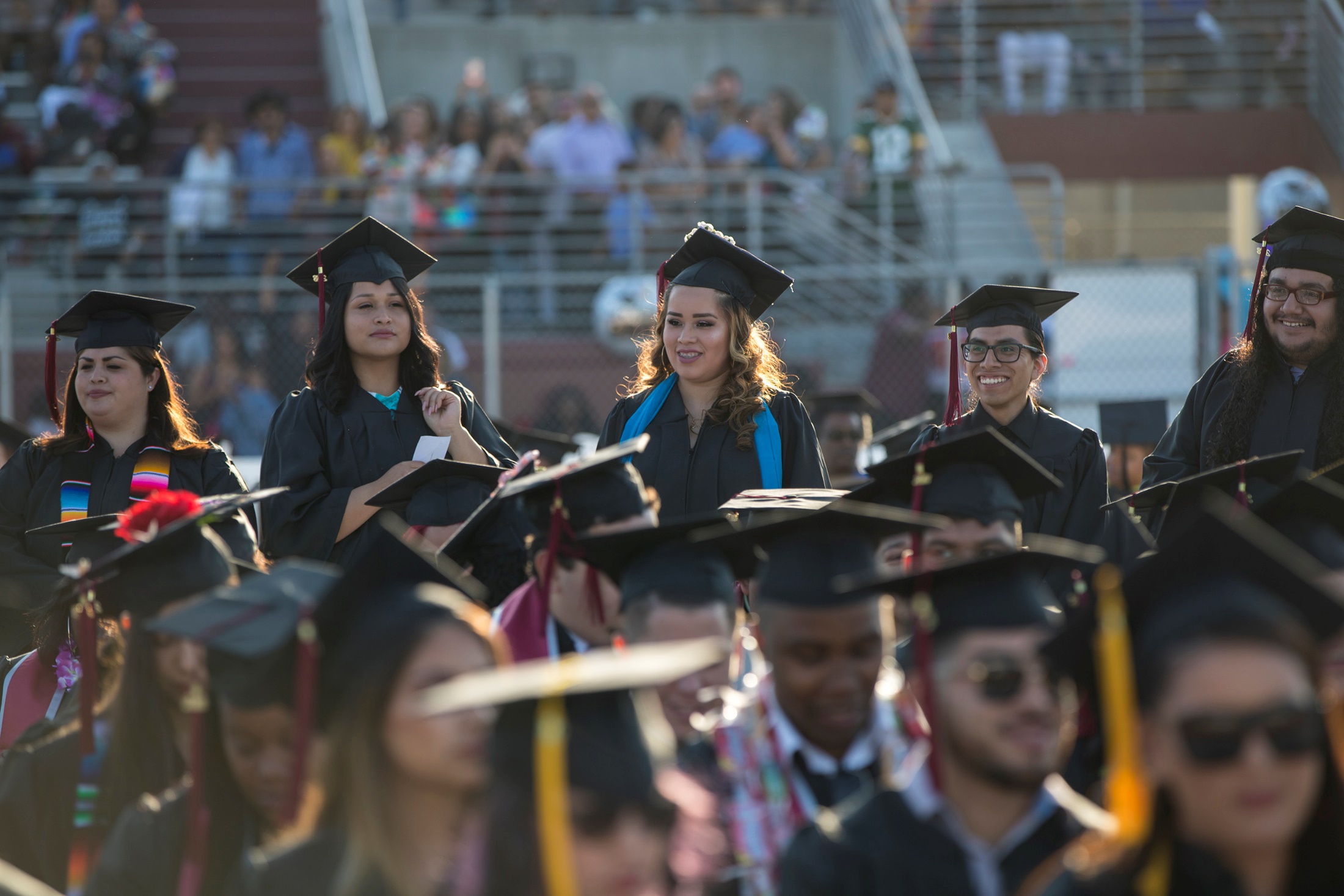 How are we using data now?
7
Tartar Completion by Design
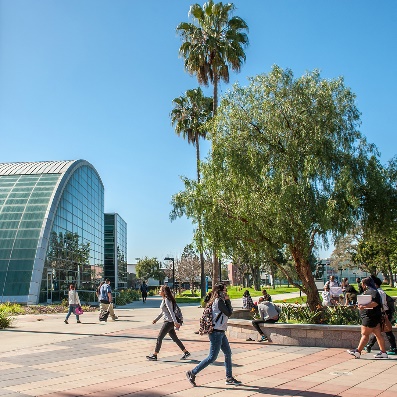 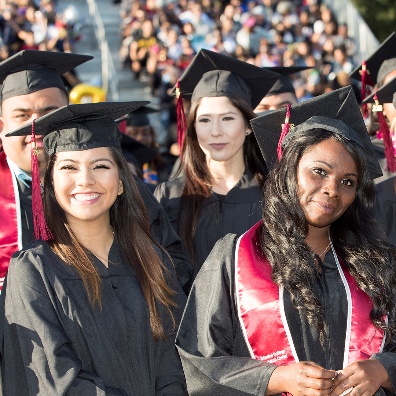 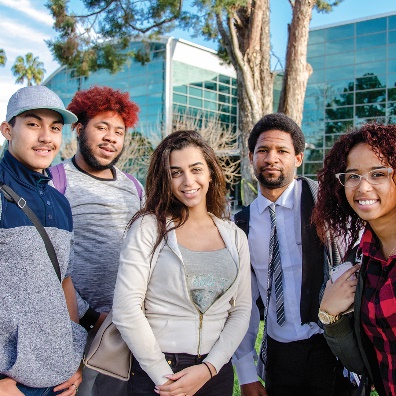 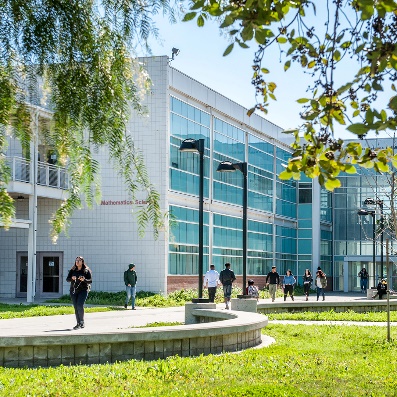 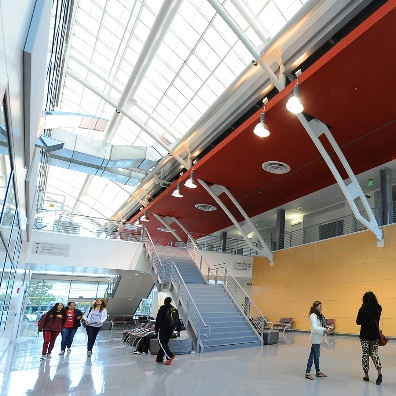 PROGRESS
Entry into Course of Study through Completion of 75% of Requirements
COMPLETION
Complete Course of Study through Earning a Credential with Labor Market Value
TRANSITION
Movement to Four-Year University or to Workplace
with Living Wage
CONNECTION
Initial Interest through
Submission of Application
ENTRY
Enrollment through
Completion of
“Gatekeeper” Courses
8
Institutional Set Goals
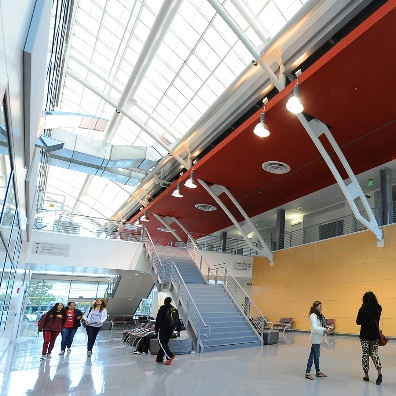 CONNECTION
Initial Interest through
Submission of Application
9
Institutional Set Goals
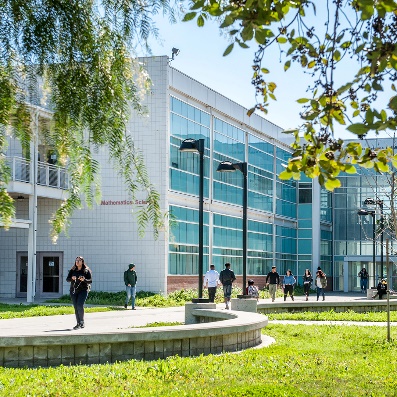 ENTRY
Enrollment through
Completion of
“Gatekeeper” Courses
10
Institutional Set Goals
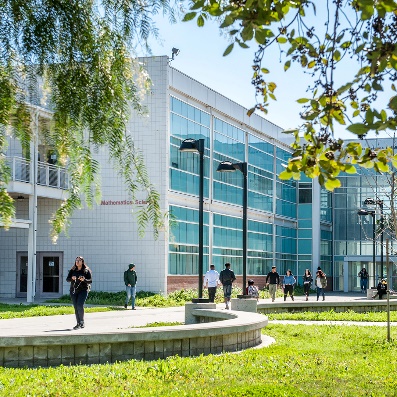 ENTRY
Enrollment through
Completion of
“Gatekeeper” Courses
11
Institutional Set Goals
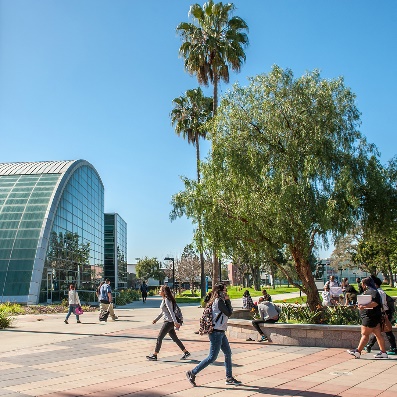 PROGRESS
Entry into Course of Study through Completion of 75% of Requirements
12
Purposes of data use
What are the key ways you want to improve?
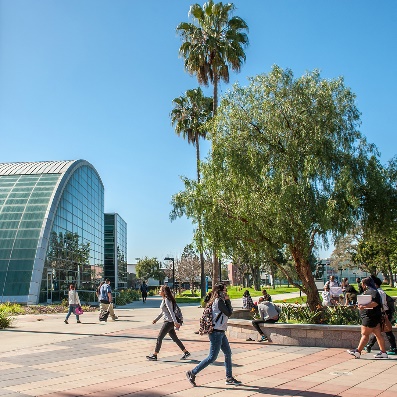 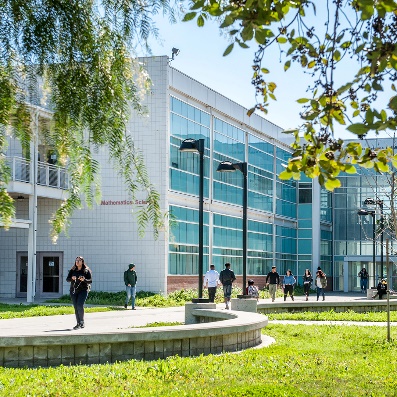 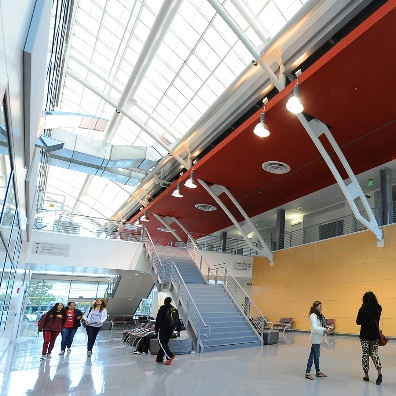 Did we make any progress in 2018-19?
How are departments doing this work measuring success? 
How can we link department measures to these measures?
PROGRESS
Entry into Course of Study through Completion of 75% of Requirements
CONNECTION
Initial Interest through
Submission of Application
ENTRY
Enrollment through
Completion of
“Gatekeeper” Courses
What is a logic model?
Process
Outcomes
if
if
if
if
then
then
then
then
Inputs
Leading
Activities
Outputs
Lagging
Leading and Lagging Indicators
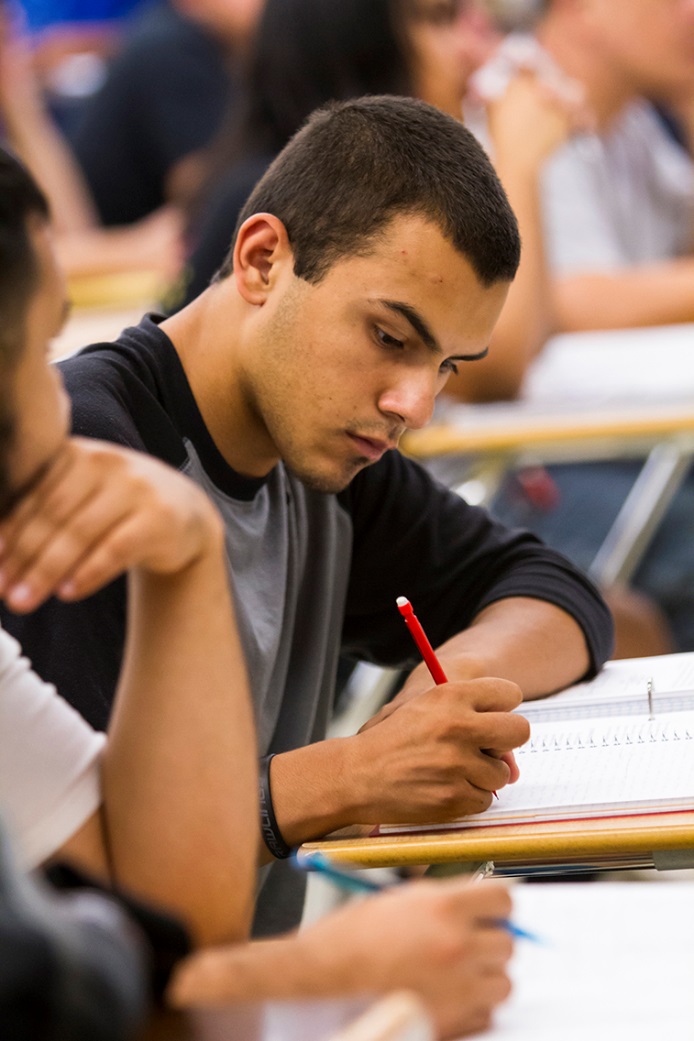 Leading indicators
Reflect students’ current needs
Can predict future success/failure
Are relatively in one’s control

Lagging indicators
Reflect how things ended up
Tracking trends
[Speaker Notes: People care about: 
	What they have some influence over
	What they are accountable for

	They do not care about what they cannot influence
	If they are made responsible for outcomes they cannot influence, they shut down, sabotage, fake data, etc.]
Survey
19
Thank You!
QUESTIONS?


Lauren Sosenko
Director, Institutional Effectiveness
lsosenko@compton.edu
20